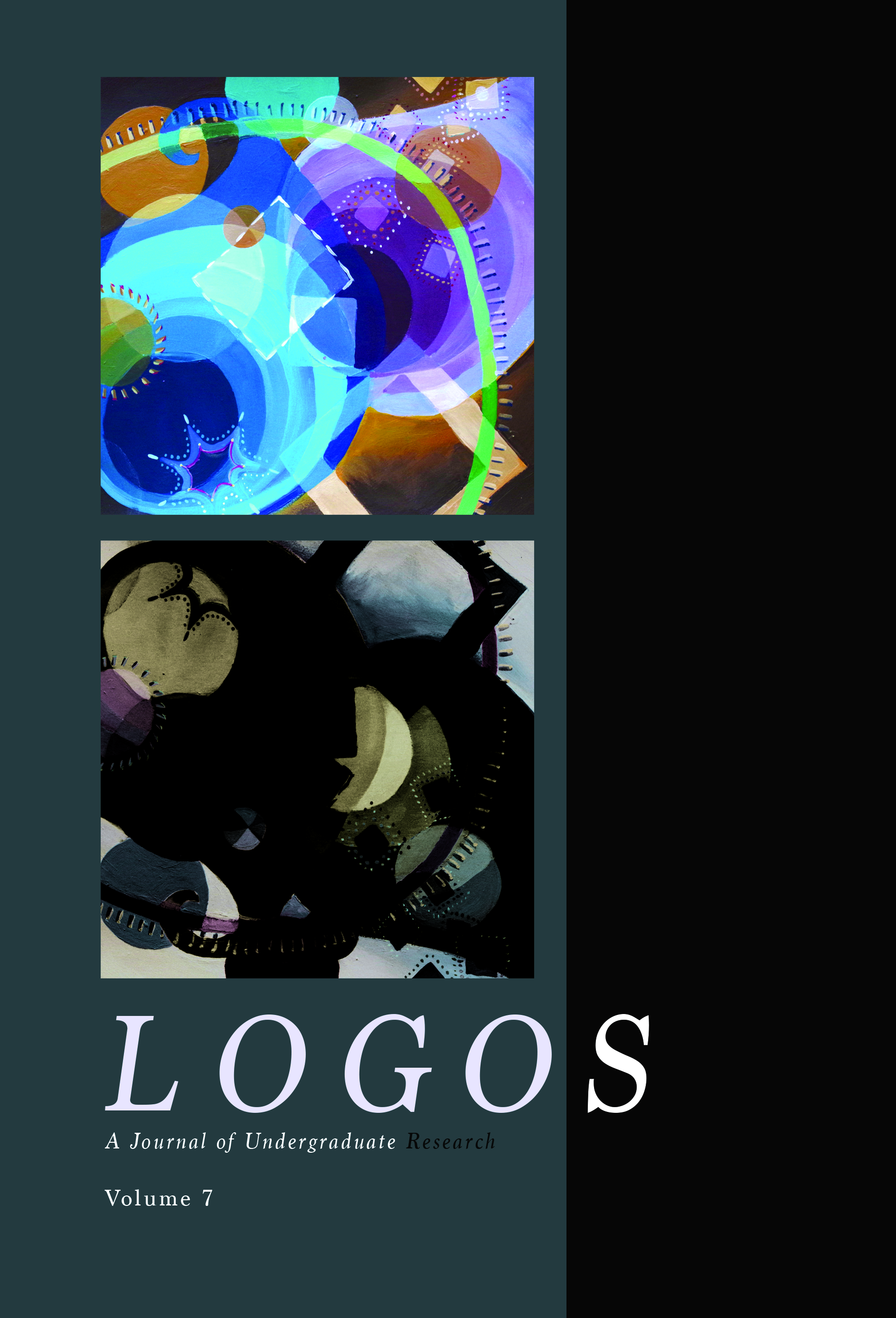 What is LOGOS? 
A student run journal of undergraduate work
Refereed by a double-blind student and faculty review process
EBSCOhost searchable

What does LOGOS publish?
All kinds of undergraduate work: research, essays, creative writing, artwork
As long as the work was completed while an undergraduate at MSU
Even if it was written years ago
Even if the student is no longer an undergraduate
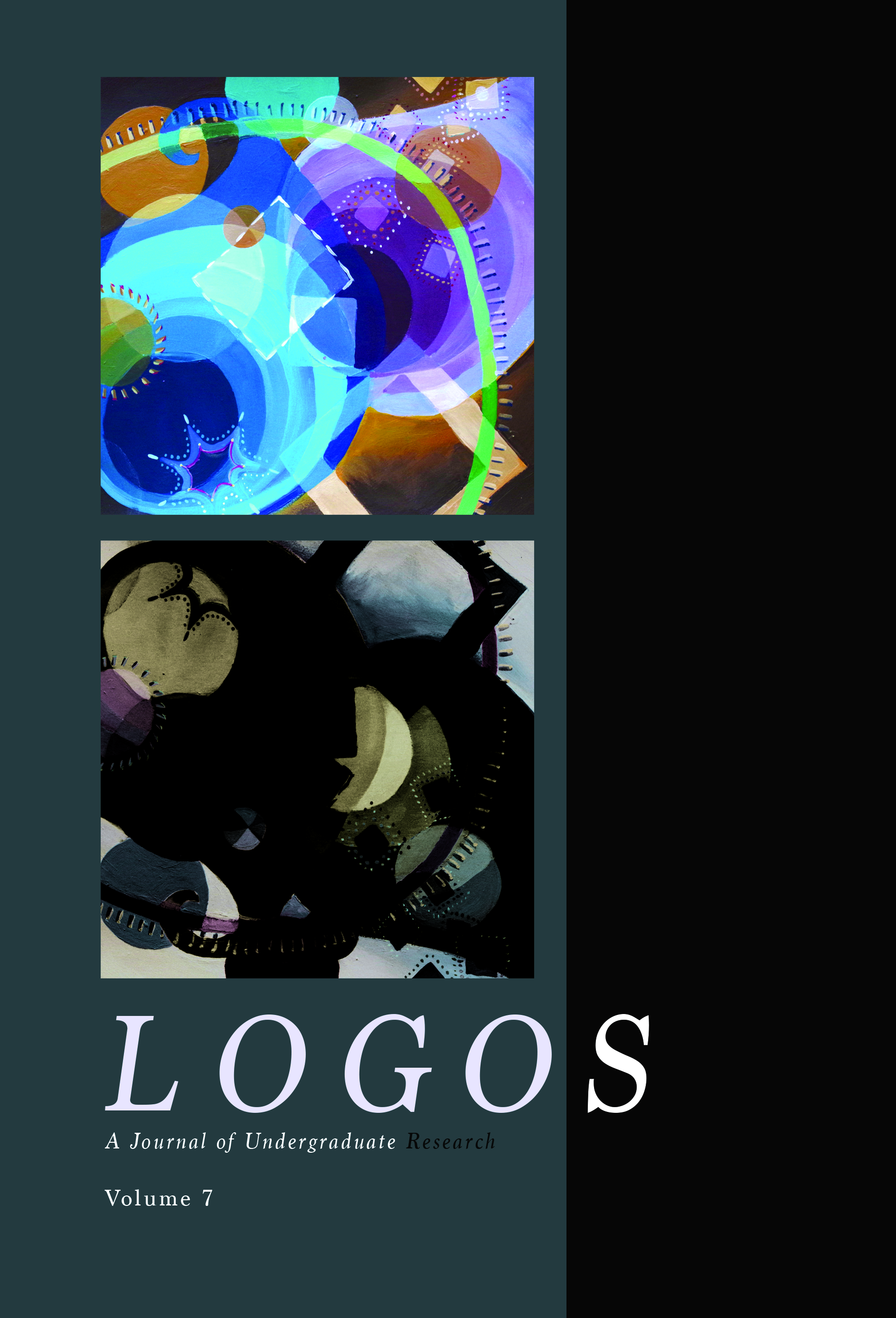 Why should students submit?
Real life publishing experience
Opportunity to put real-life publishing experience in resume

Why should you encourage them?
General interest in students getting the most out of their college experience
The opportunity to showcase your college’s best and brightest in one of only 2 undergraduate, multidisciplinary journals in Missouri

Who should you encourage?
Upperclassmen, especially those doing original research or completing an Honors Distinction project in their program
Any student completing a project with particular originality or skill